Route: Digital
Digital
Topic: The business environment and technical change management
Resource: Glossary
[Speaker Notes: Image © Shutterstock/Gorodenkoff]
Introduction
In this resource, we will:
develop understanding of correct terminology and processes through the building of a knowledge bank glossary;
access and retrieve knowledge from the glossary as and when required.
Skills
1 Be able to reflectively evaluate
2 Communicate information clearly to a technical and non-technical audience
3 Work with others in a collaborative manner to allow for/encourage faster, better and more efficient achievement of goals
General competencies
English:
E4 Summarise information/ideas
E5 Synthesise information
Digital:
D1 Use digital technology and media effectively
Resource: Glossary
Activity 1
How will this glossary help?
Learning and using the correct business and digital terminology will help to:
understand exam questions and write answers;
increase confidence when writing about organisations;
understand terminology used on your placement;
increase confidence in writing future job applications and covering letters.
Resource: Glossary
[Speaker Notes: Image © Shutterstock/Tima Miroshnichenko]
Activity 1
When should I fill in the glossary?
At the end of lessons when directed
During research activities
In between activities if you have finished a set task
In your own time when studying
When on industrial placement
Resource: Glossary
[Speaker Notes: Image © Shutterstock/Mameraman]
Activity 1
Add your first examples
Add to section 5.2: Digital value to organisations
Add to section 5.1: Business environment
Resource: Glossary
Plenary
In this resource, we have:
developed understanding of correct terminology and processes through the building of a knowledge bank glossary;
accessed and retrieved knowledge from the glossary as and when required.
Skills
1 Be able to reflectively evaluate
2 Communicate information clearly to a technical and non-technical audience
3 Work with others in a collaborative manner to allow for/encourage faster, better and more efficient achievement of goals
General competencies
English:
E4 Summarise information/ideas
E5 Synthesise information
Digital:
D1 Use digital technology and media effectively
Resource: Glossary
Plenary
Using the glossary effectively
When is it appropriate to add to the glossary?
When is it a good idea to look through the glossary? 
How often should it be added to?
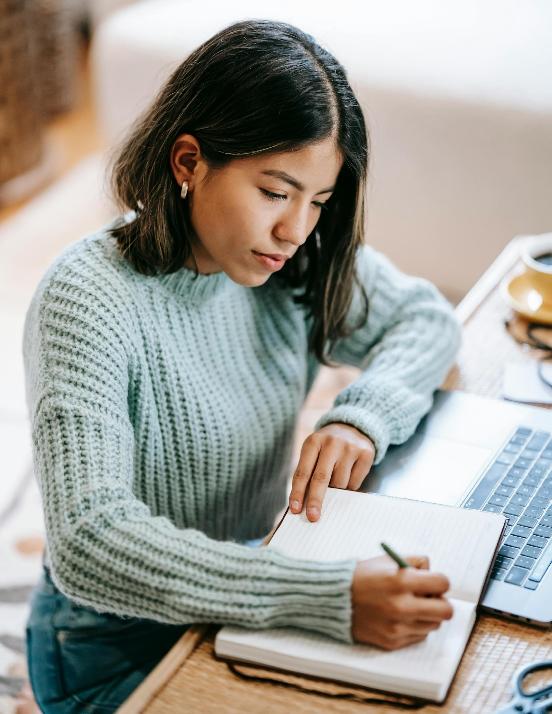 Resource: Glossary
[Speaker Notes: Image © Pexels/Liza Summer]